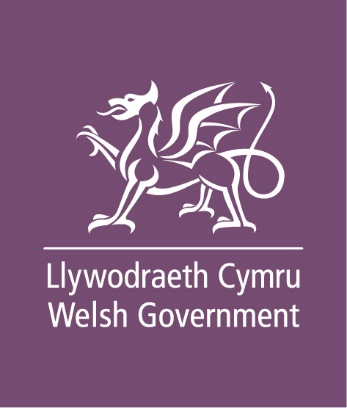 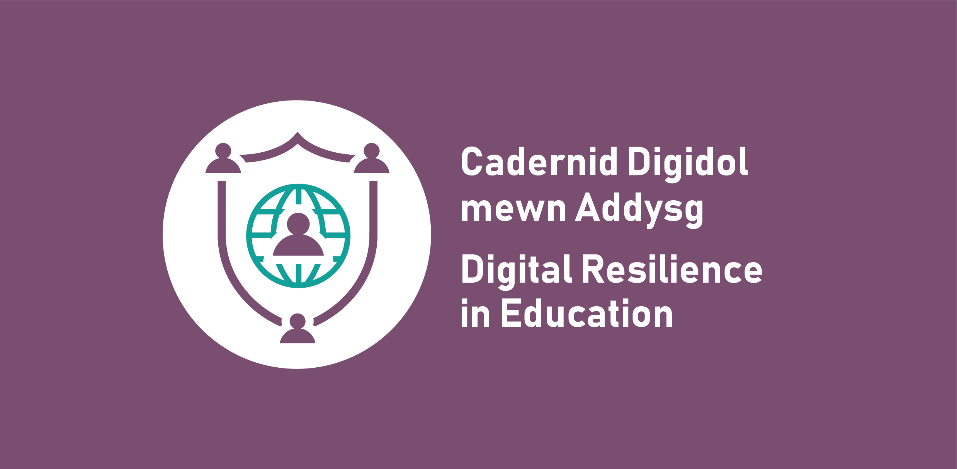 Hiliaeth ar-leinGwers uwchradd
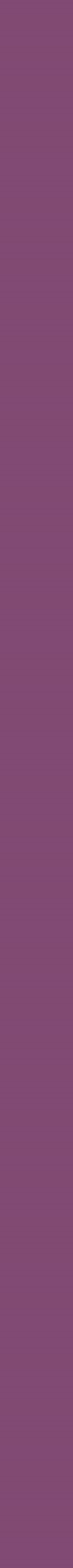 Deilliannau dysgu
Bydd dysgwyr yn gallu:
adnabod sut a pham mae hiliaeth yn digwydd ar-lein
deall rôl y cyfryngau a stereoteipiau o ran galluogi hiliaeth ar-lein
cydnabod effaith hiliaeth ar-lein ar unigolion ac ar gymunedau
gwerthuso diogelwch ac effeithiolrwydd strategaethau i herio hiliaeth ar-lein
gwybod sut a ble i ofyn am help a chefnogaeth os ydyn nhw neu rywun maen nhw’n ei adnabod yn dioddef hiliaeth ar-lein.
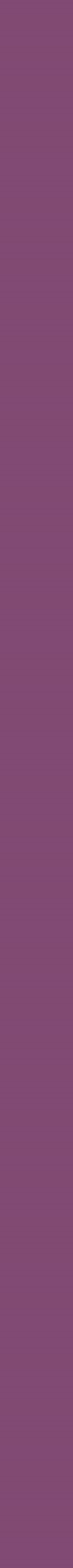 Beth yw gwahaniaethu?
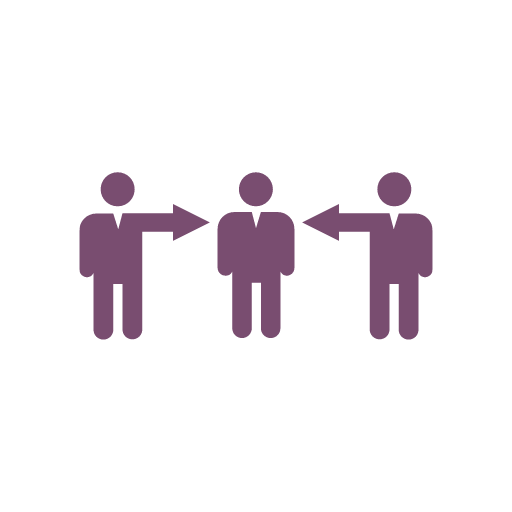 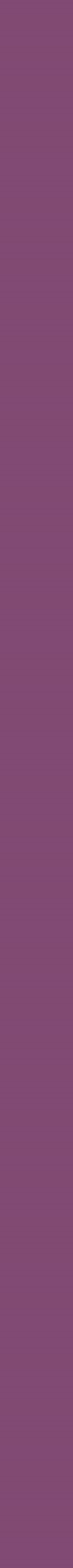 Gwahaniaethu(Discrimination)
“
Treating a person or particular group of people differently, especially in a worse way from the way in which you treat other people, because of their skin colour, sex, sexuality, etc.
”
Diffiniad o Cambridge Dictionary
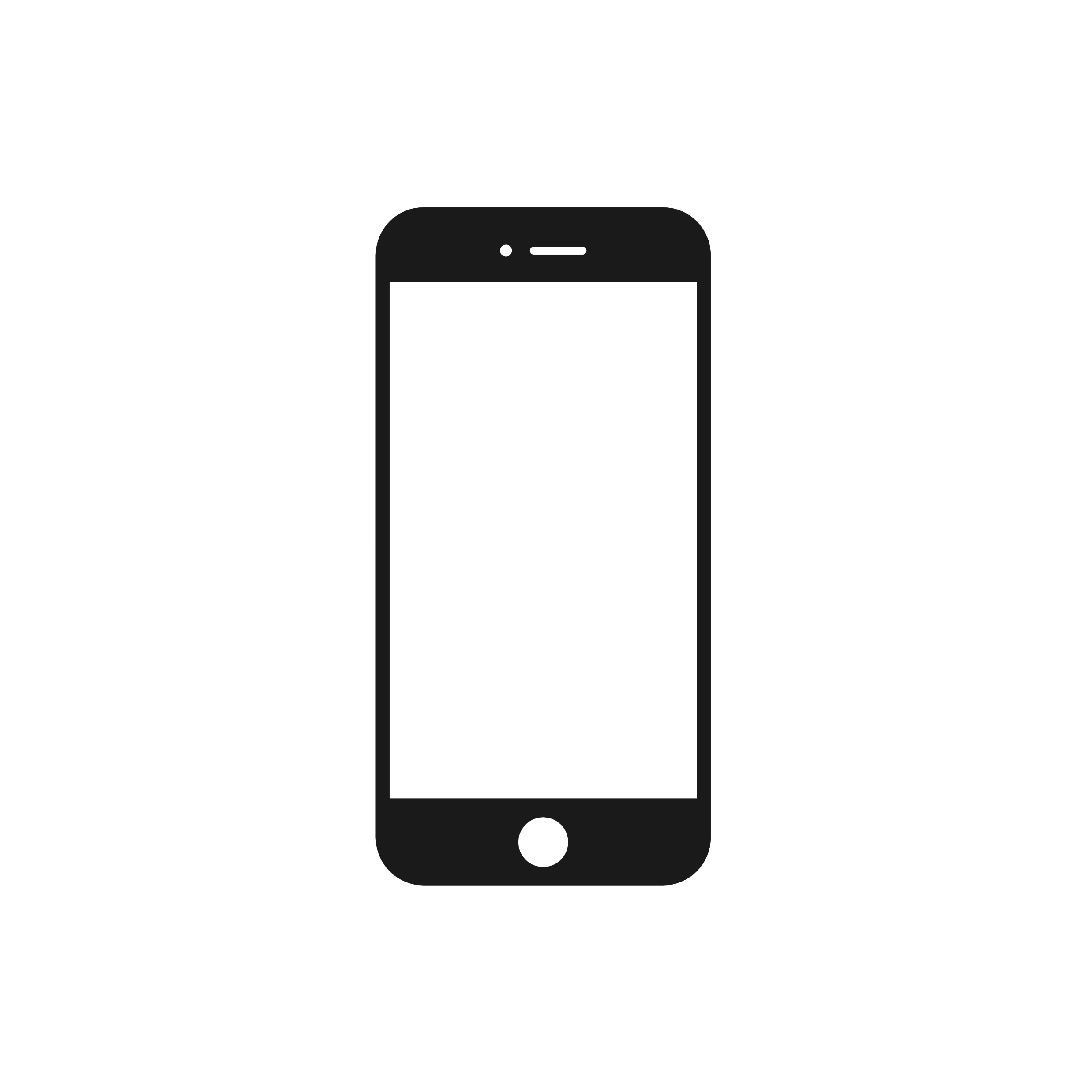 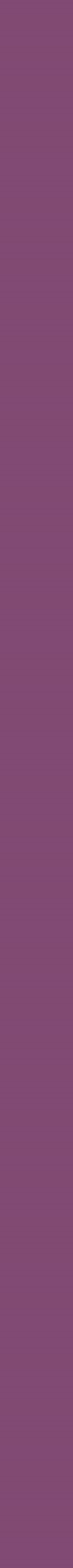 Pwy oedd y neges hon yn ei dargedu?
Pwy ydych chi’n meddwl anfonodd y neges?
Pam ydych chi’n meddwl bod rhywun wedi dewis dweud hyn ar-lein?
Sut byddai’n gwneud i’r sawl sy’n ei ddarllen deimlo?
Beth ydych chi’n meddwl allai fod wedi digwydd nesaf?
Mae gan Gymru ormod o
                            !
Mae angen codi wal i gadw’r cythreuliaid allan.
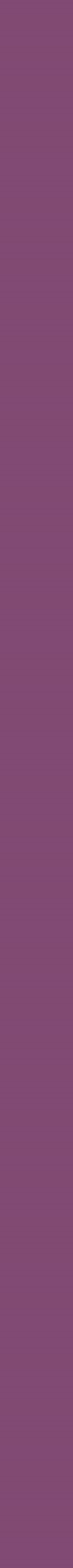 Faint mae hyn yn brifo?
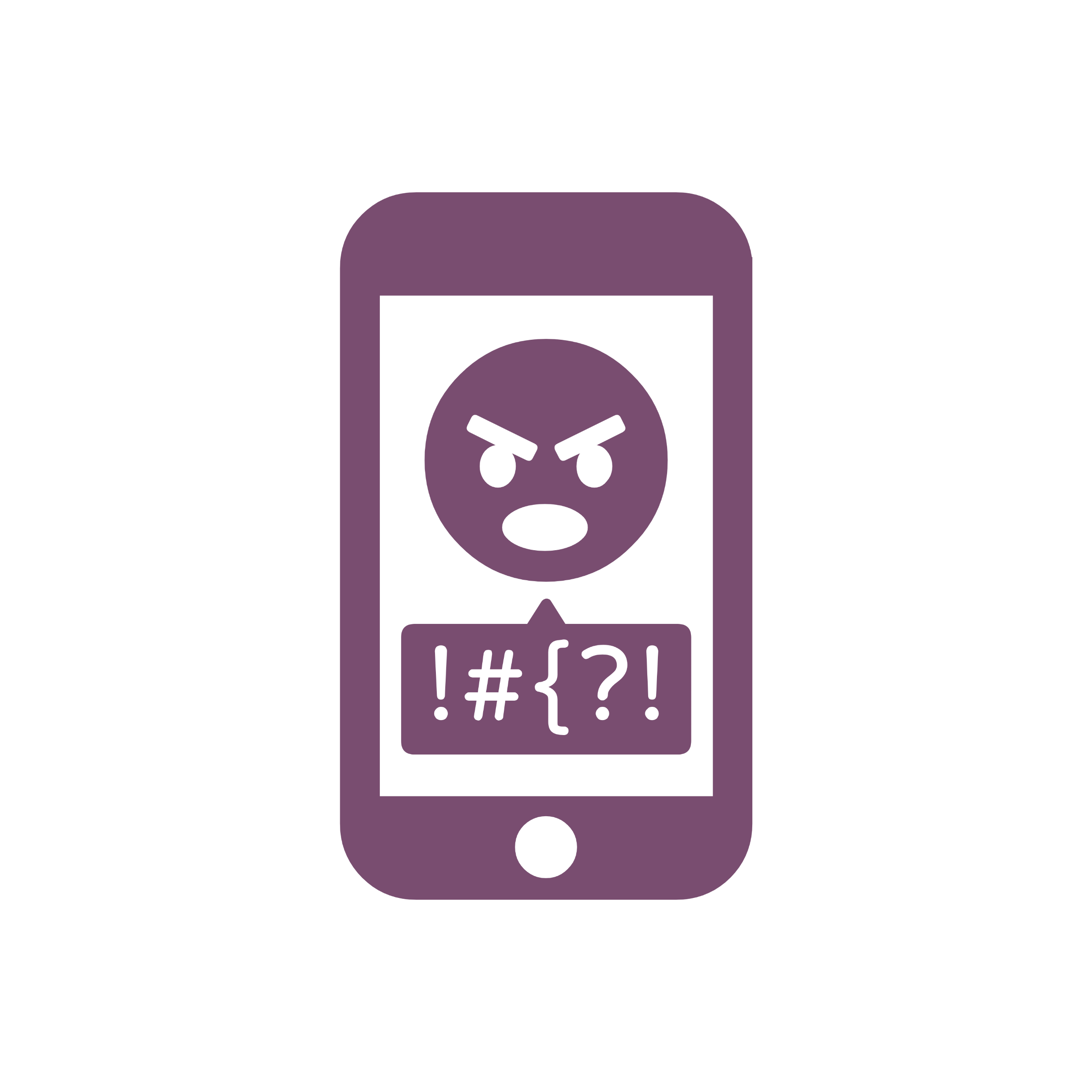 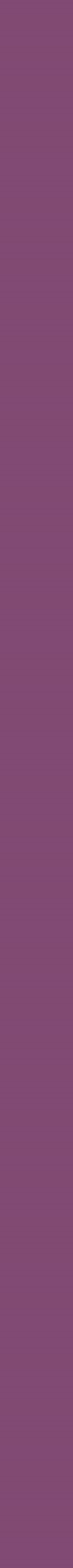 Siaradwr
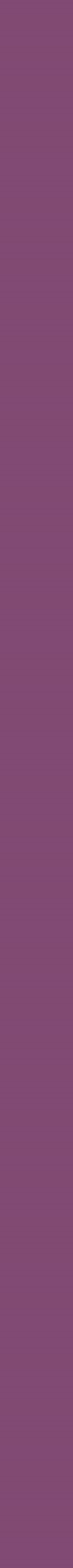 Cyd-destun
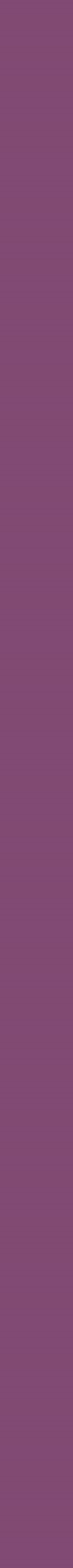 Cynulleidfa
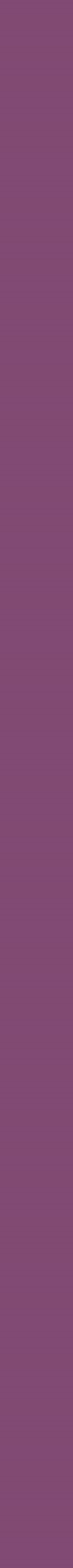 Targed
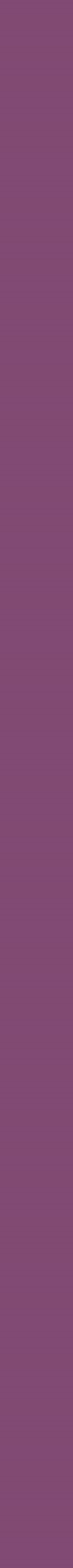 Helpu neu lesteirio?
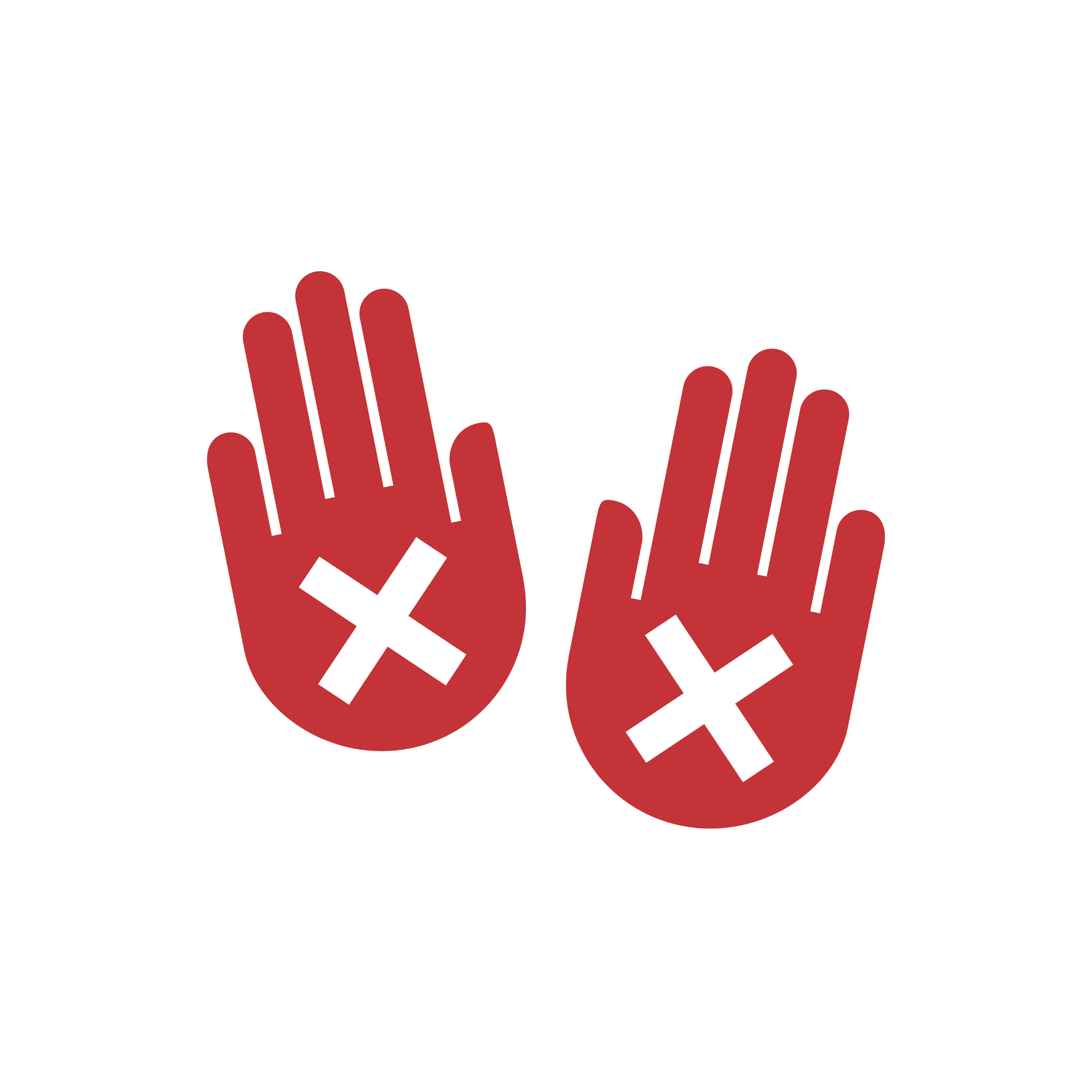 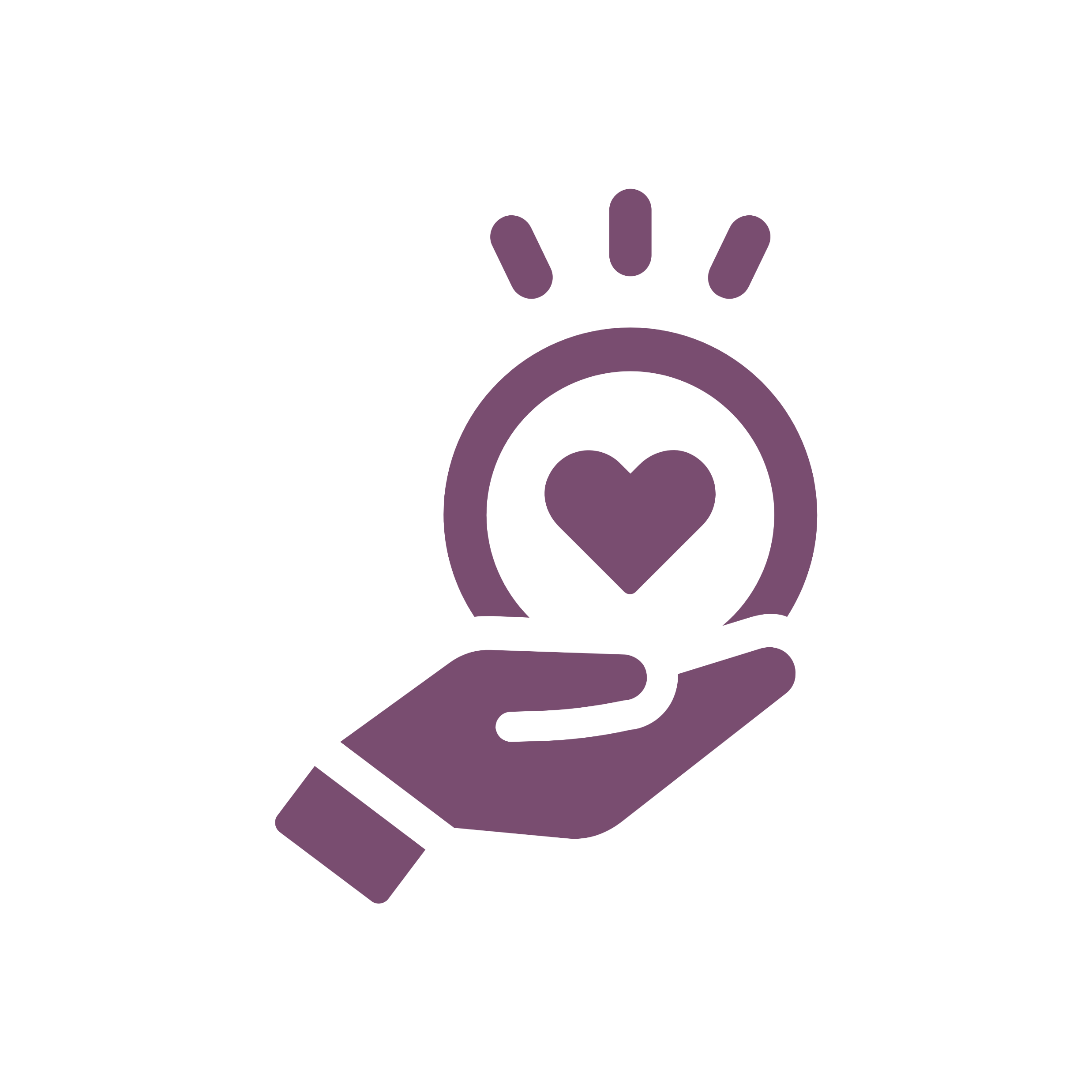 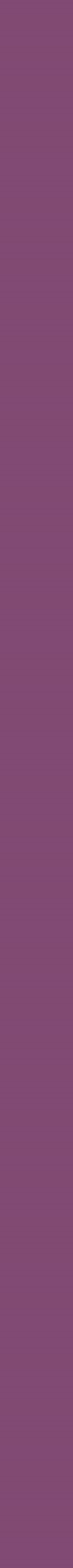 Helpu neu lesteirio?
Riportio’r defnyddiwr/cynnwys i’r safle
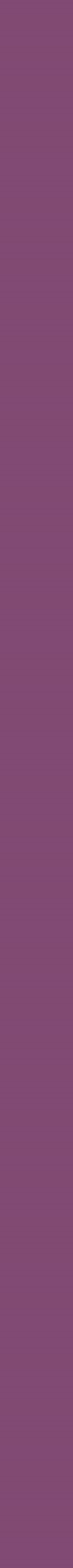 Helpu neu lesteirio?
Blocio’r defnyddiwr
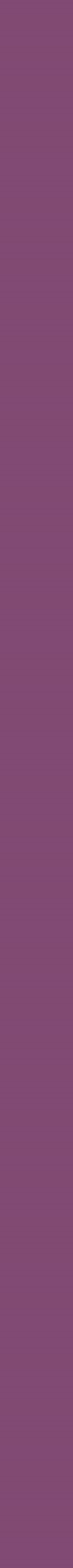 Helpu neu lesteirio?
Anwybyddu’r cynnwys
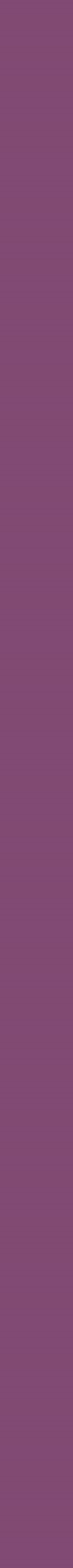 Helpu neu lesteirio?
Dweud wrth y defnyddiwr i stopio achos mae’n ypsetio pobl
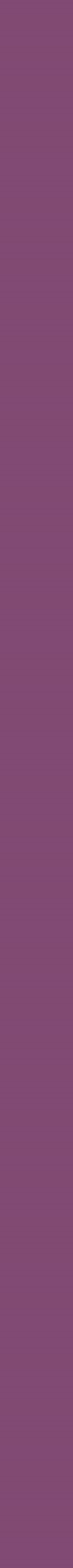 Helpu neu lesteirio?
Ymosod ar y defnyddiwr gyda sylwadau sarhaus eich hun
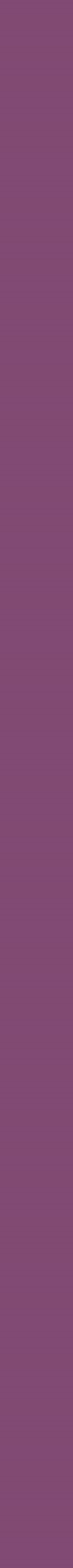 Helpu neu lesteirio?
Dweud wrth 
y defnyddiwr ei fod yn anghywir
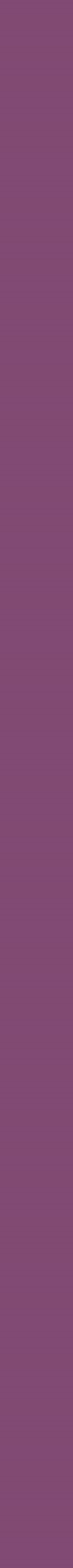 Helpu neu lesteirio?
Anfon neges breifat at y defnyddiwr yn gofyn iddo stopio
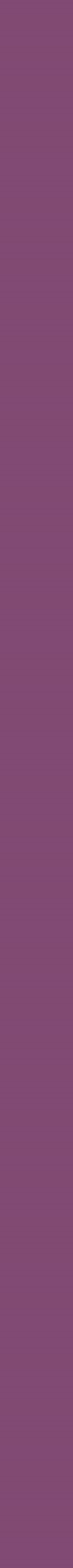 Helpu neu lesteirio?
Anfon neges breifat at y targed a chynnig cefnogaeth
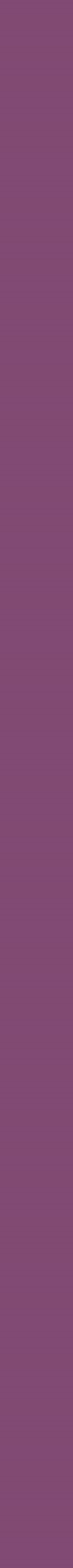 Helpu neu lesteirio?
Tynnu sgrinlun o’r cynnwys dan sylw
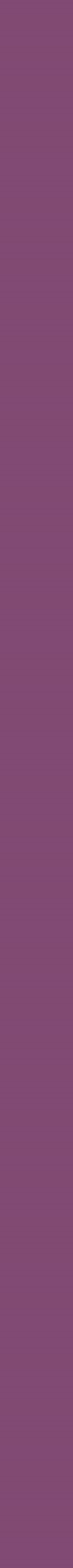 Helpu neu lesteirio?
Ail-bostio’r sylwadau negyddol ond newid yr holl eiriau negyddol i rai cadarnhaol
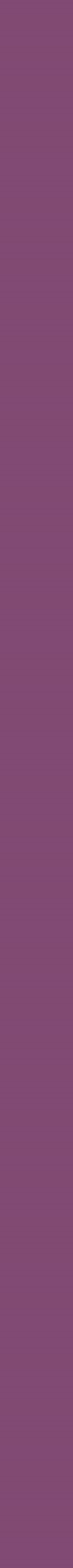 Helpu neu lesteirio?
Anfon jôc neu femyn i geisio newid y pwnc
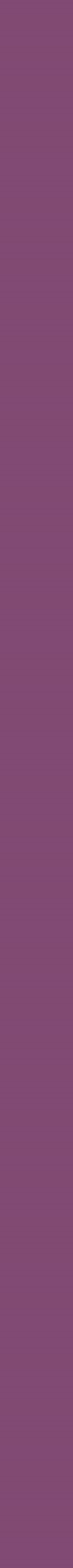 Helpu neu lesteirio?
Dweud wrth oedolyn dibynadwy
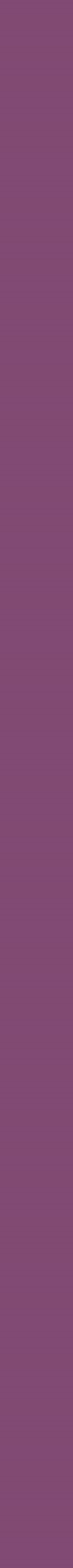 Helpu neu lesteirio?
Riportio’r digwyddiad i’r heddlu
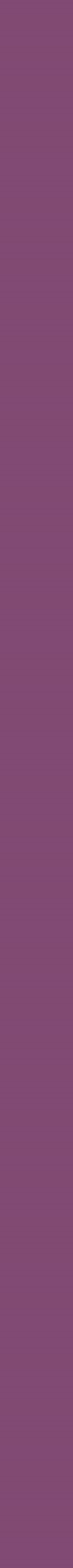 Enwi pump!
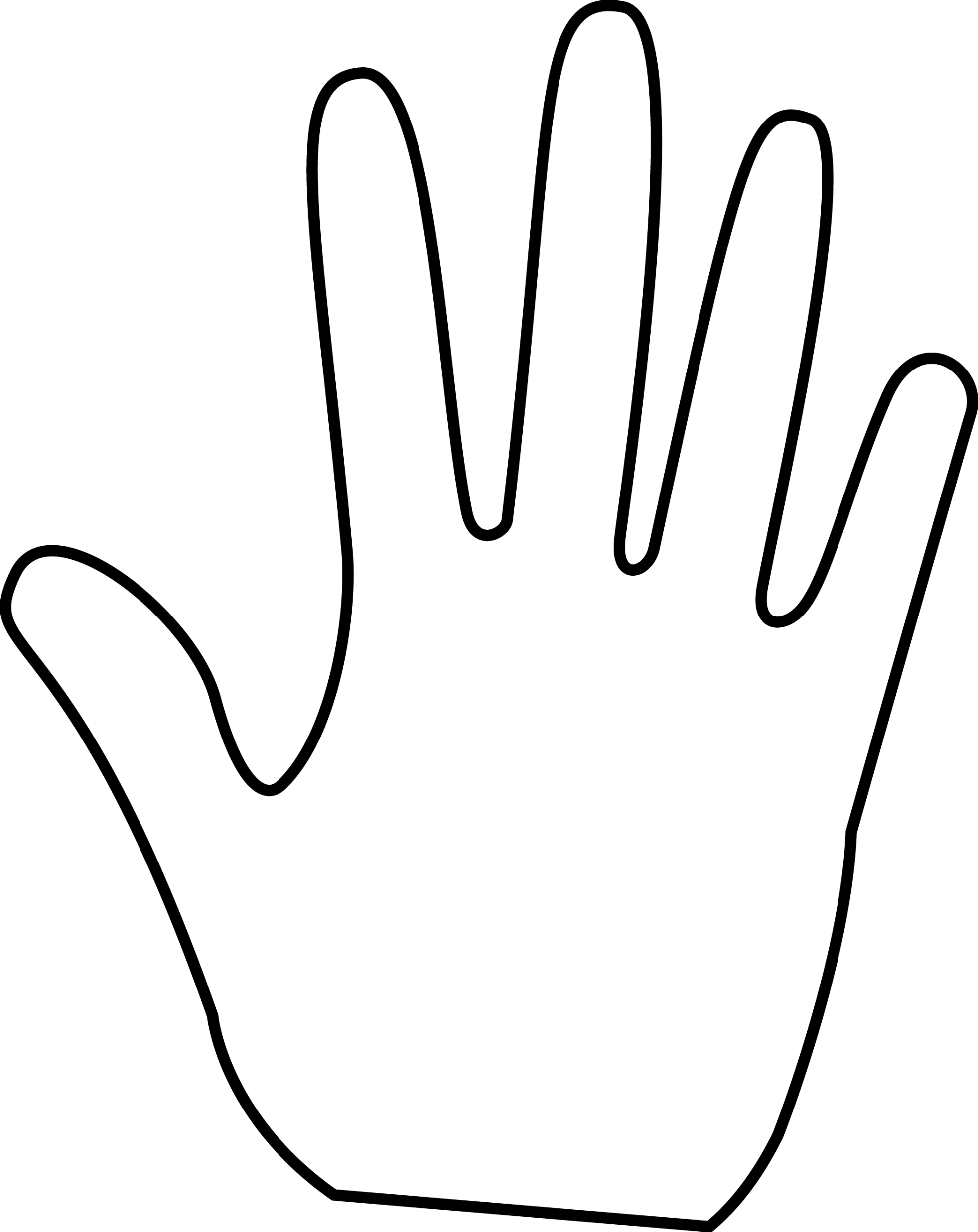 Allwch chi feddwl am bump o bobl neu fudiadau a allai eich helpu chi?
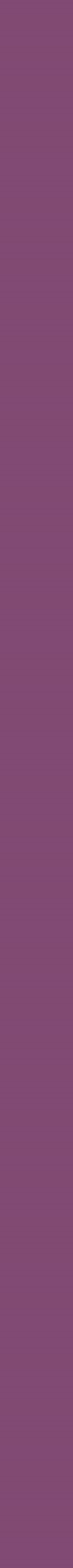 Cael help
meiccymru.org
080880 23456
Testun 84001
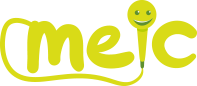 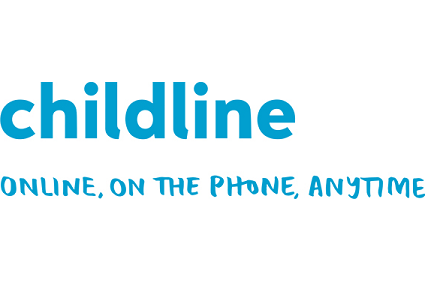 childline.org.uk
0800 1111